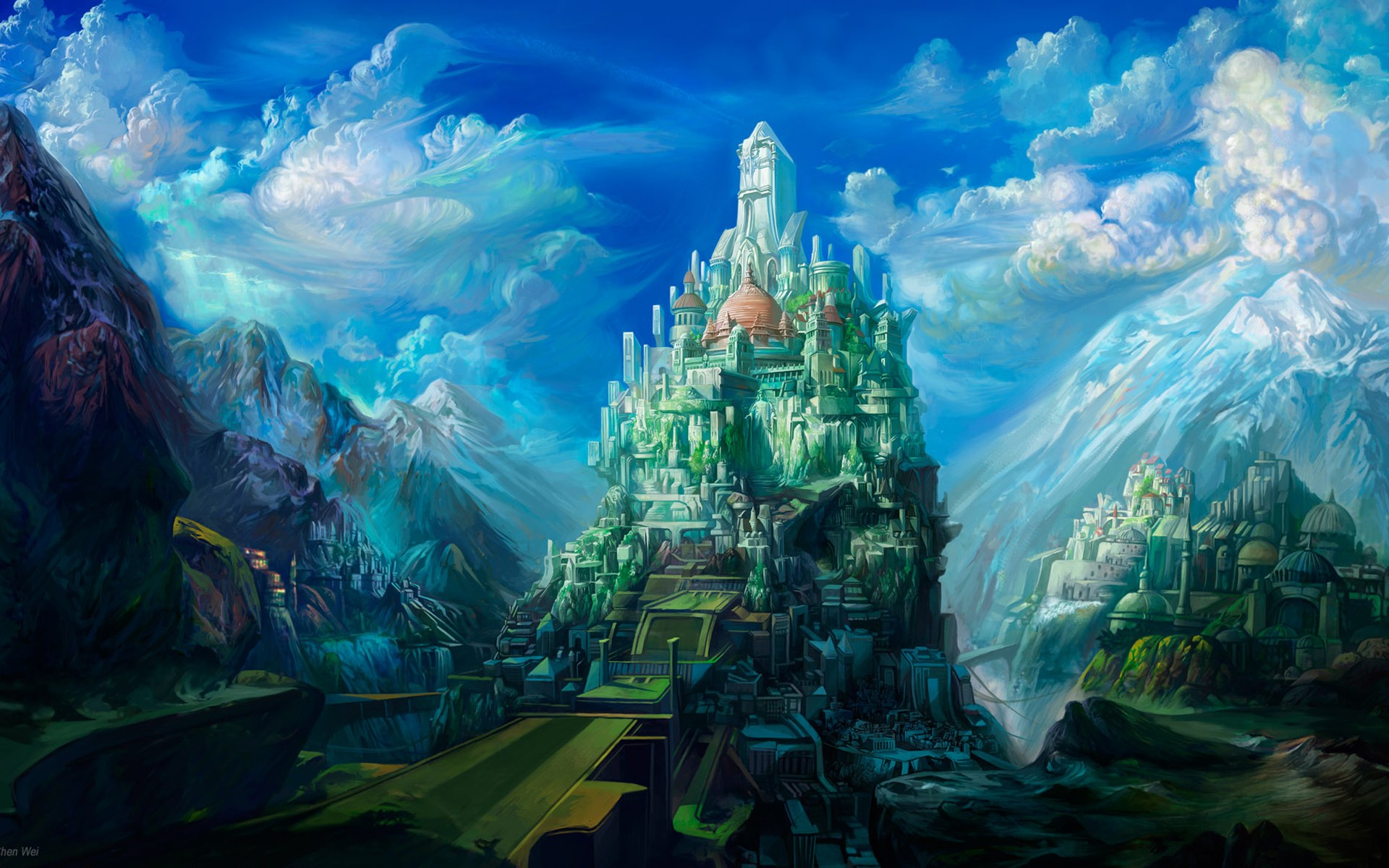 HEAVEN ON EARTH SUNDAY
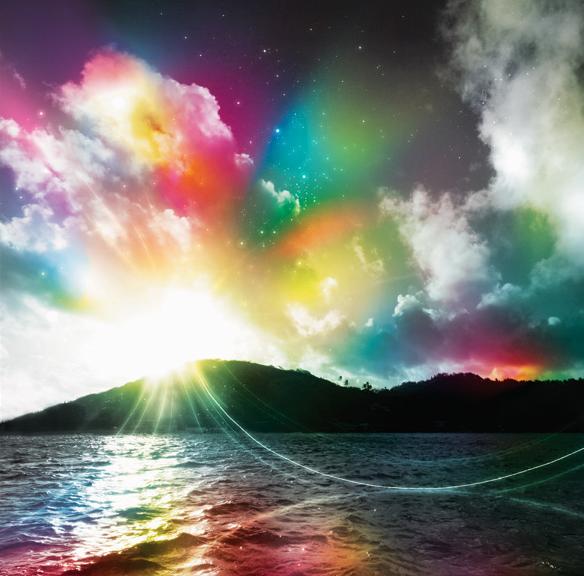 MORE ABOUT HEAVEN – AND YOU!
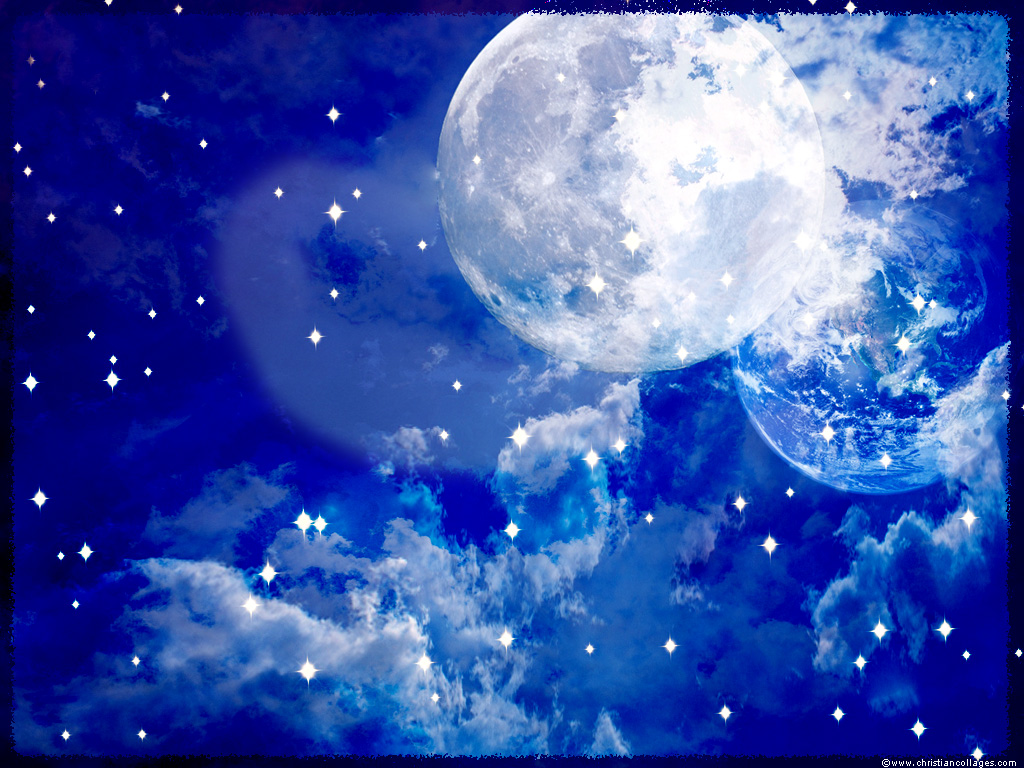 Signed, Sealed and(about to be )Delivered!
Romans 8:14-24
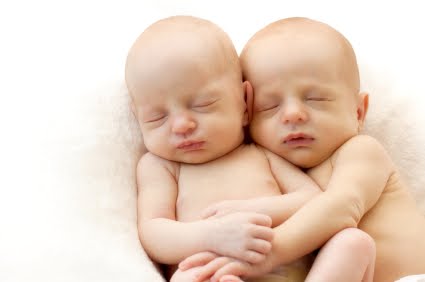 A Parable of Twins in the Womb
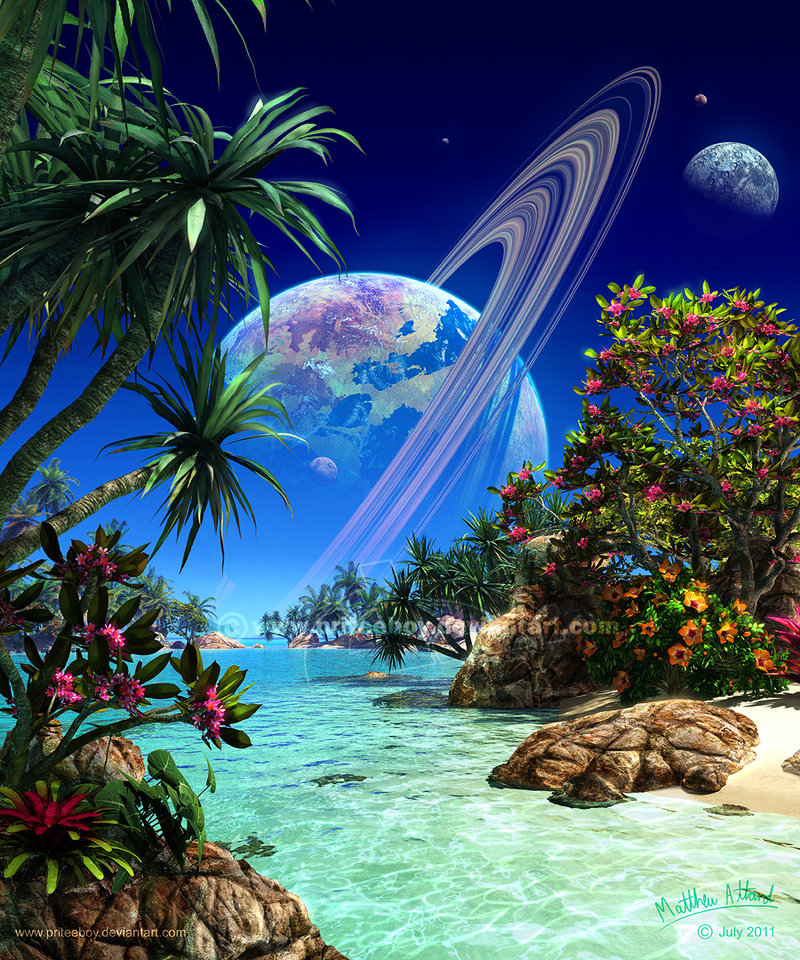 GLORIOUS RESTORATION
No More Curse:  vv.18-21
Curse Not Lifted Till After the Millennium
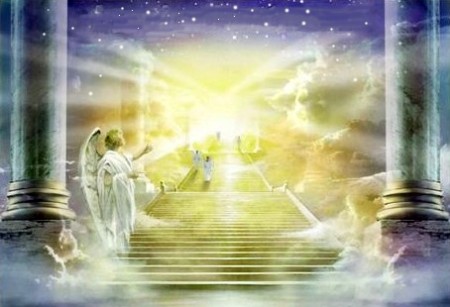 GLORIOUS ADMINISTRATION
God’s Perfect Govt. Will Reign
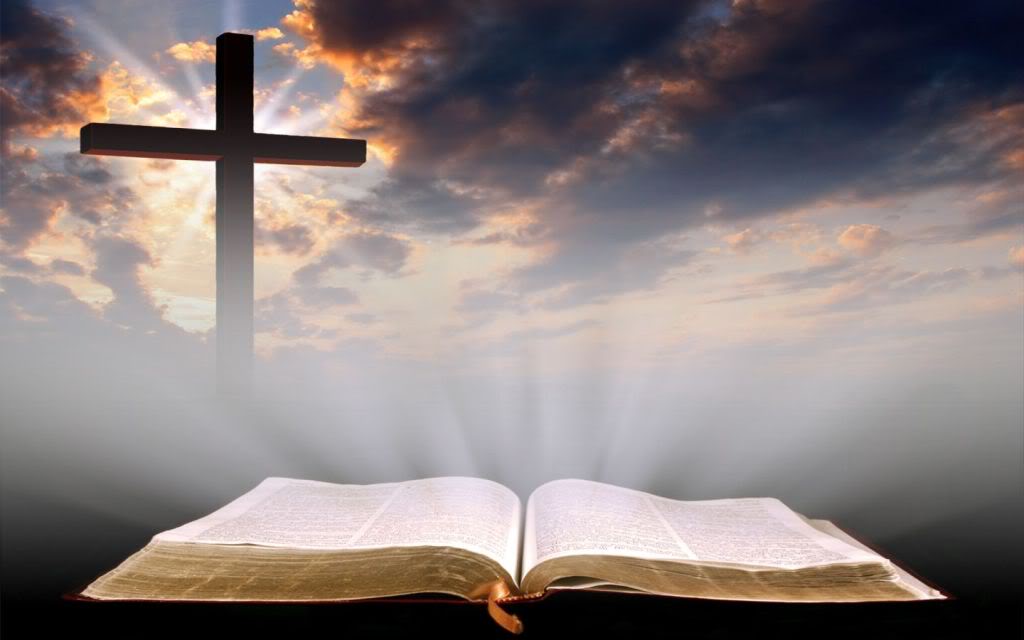 “For unto us a child is born, unto us a Son is given:  and the government shall be upon His shoulder:
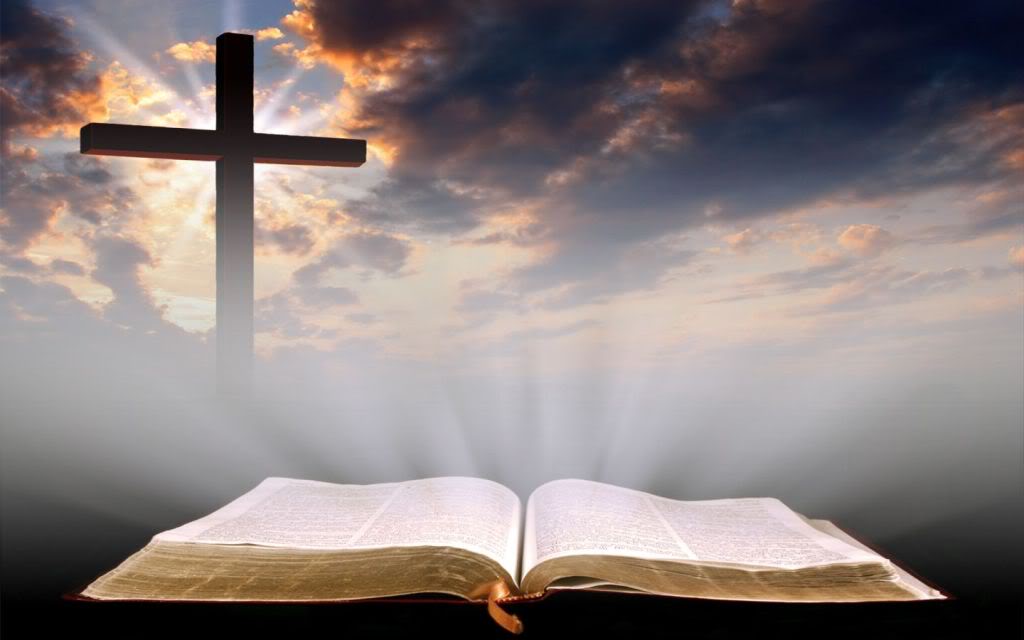 “…of the increase of His government and peace there shall be no end,…to order it and to establish it…
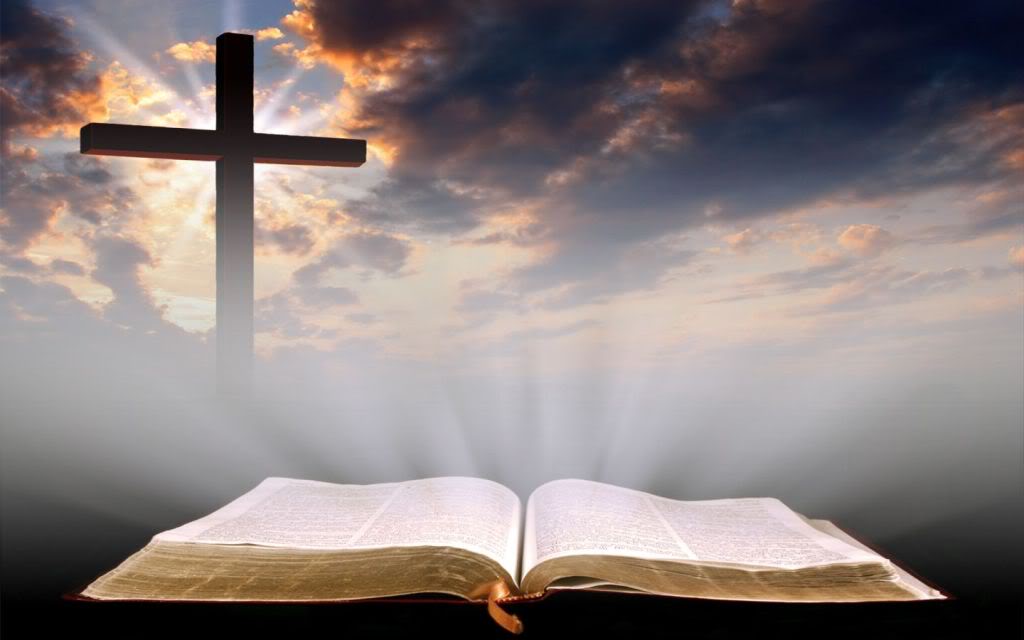 “…with judgment and with justice from henceforth even forever…”Isaiah 9:6,7
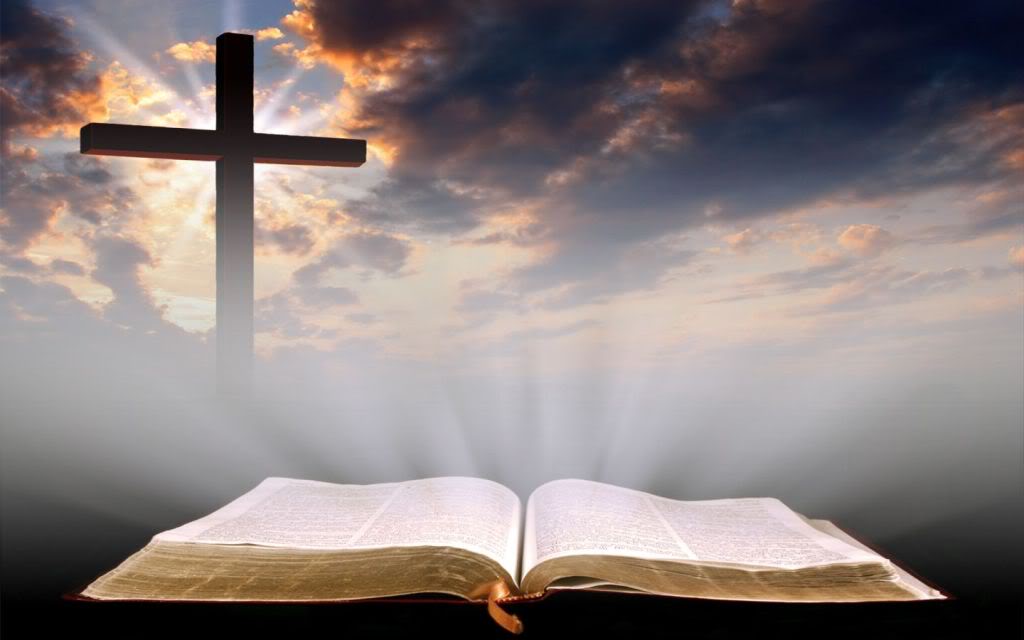 “…and they shall reign for ever and ever.”Rev. 22:5b
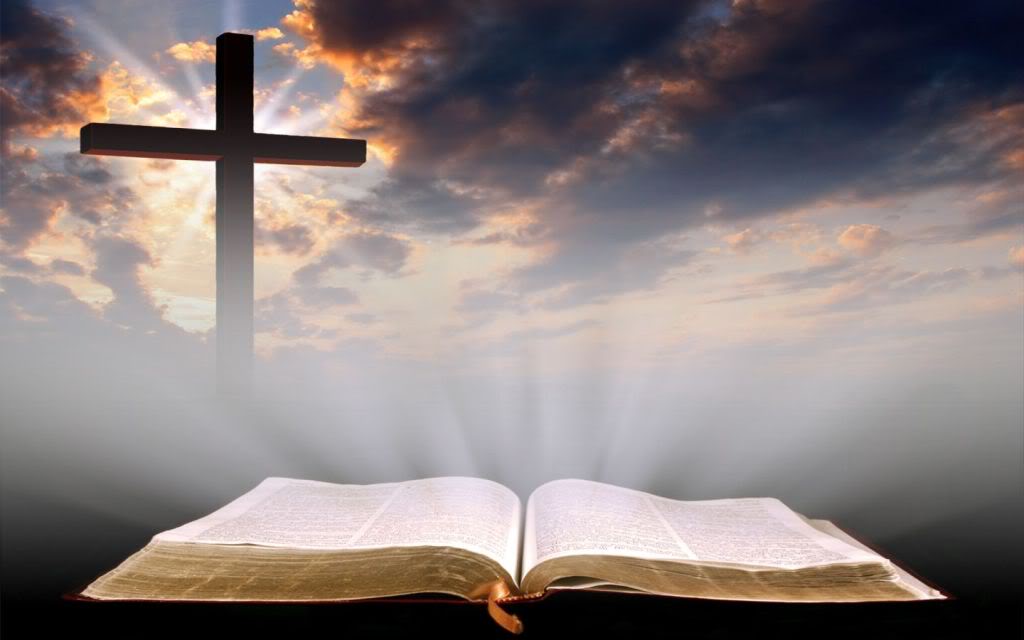 “But the saints of the Most High shall take the Kingdom and possess the Kingdom for ever, even for ever and ever.”Dan. 7:18
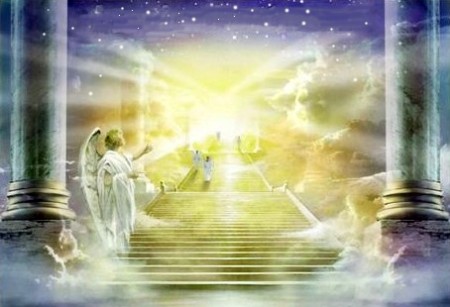 GLORIOUS ADMINISTRATION
God’s Perfect Govt.        will Reign
He Will Be a Benevolent Dictator
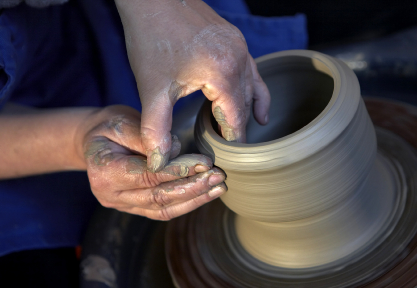 GLORIOUS TRANSFORMATION:vv. 18,19,23
NOW We Groan
THEN  We Shall Be Like Him
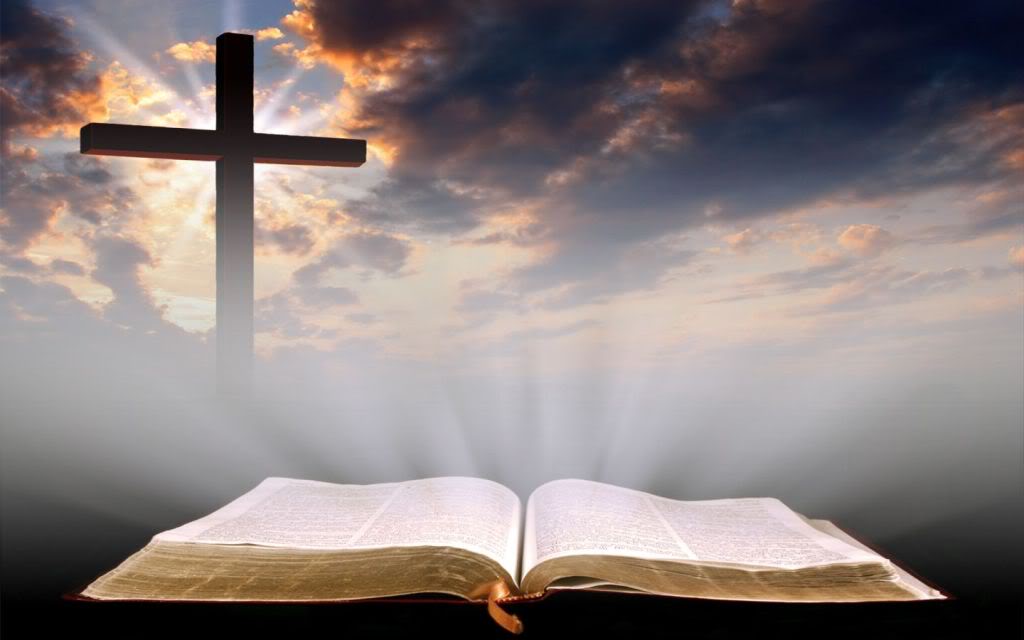 “…we know that when He shall appear, we shall be like Him;  for we shall see Him as He is.”1 Jn. 3:2b
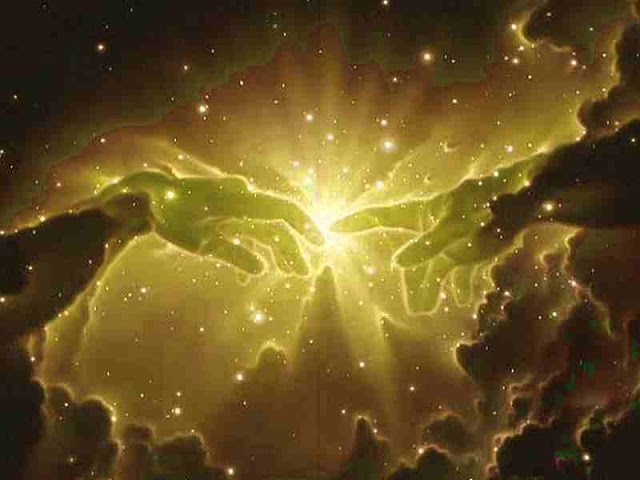 GLORIOUS  ILLUMINATION
When Paradise is Restored He Will Again Be The Light
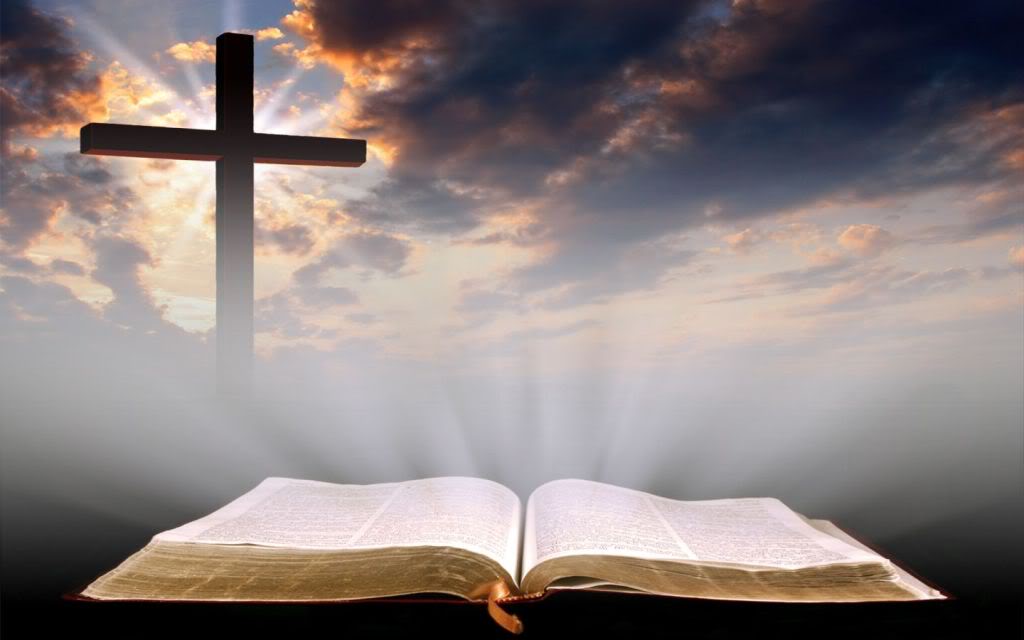 “And there shall be no night there;  and they need no candle, neither light of the sun;  for the Lord God giveth them light  and they shall reign for ever and ever.”Rev. 22:5
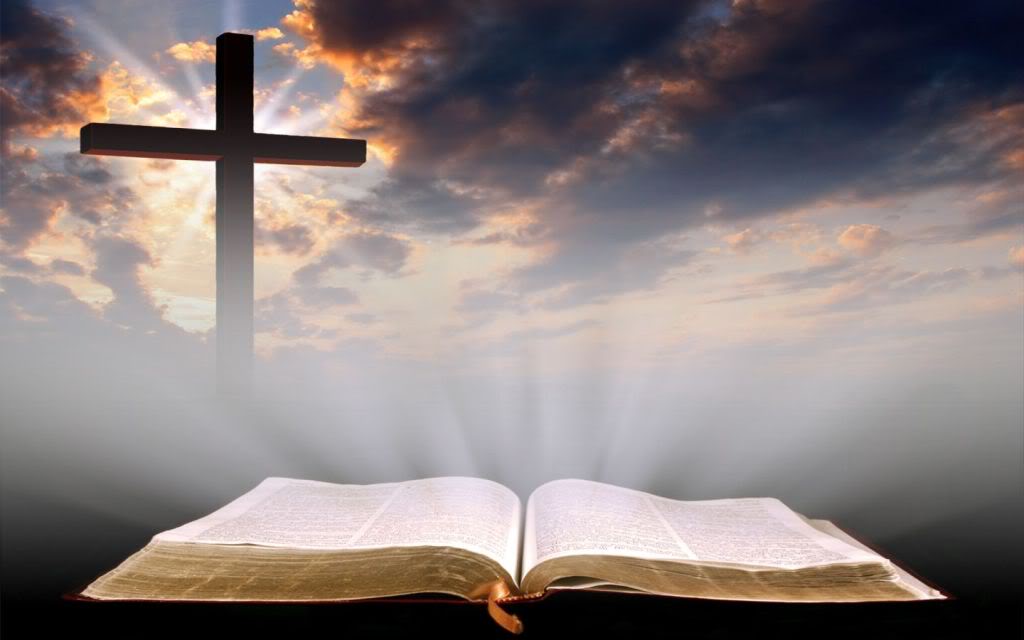 “And the city had no need of the sun, neither of the moon to shine in it: for the glory of God did lighten it, and the Lamb is the Light thereof.”Rev. 22:23
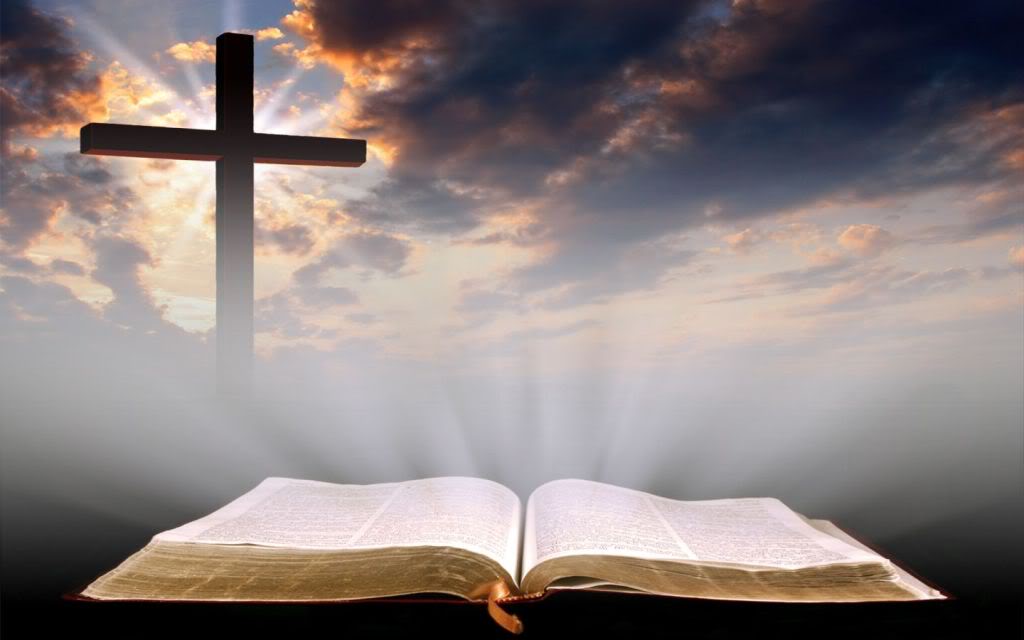 “These sayings are faithful and true:  and the Lord God of the holy prophets sent His angel to shew unto His servants the things which must shortly be done.”Rev. 22:6
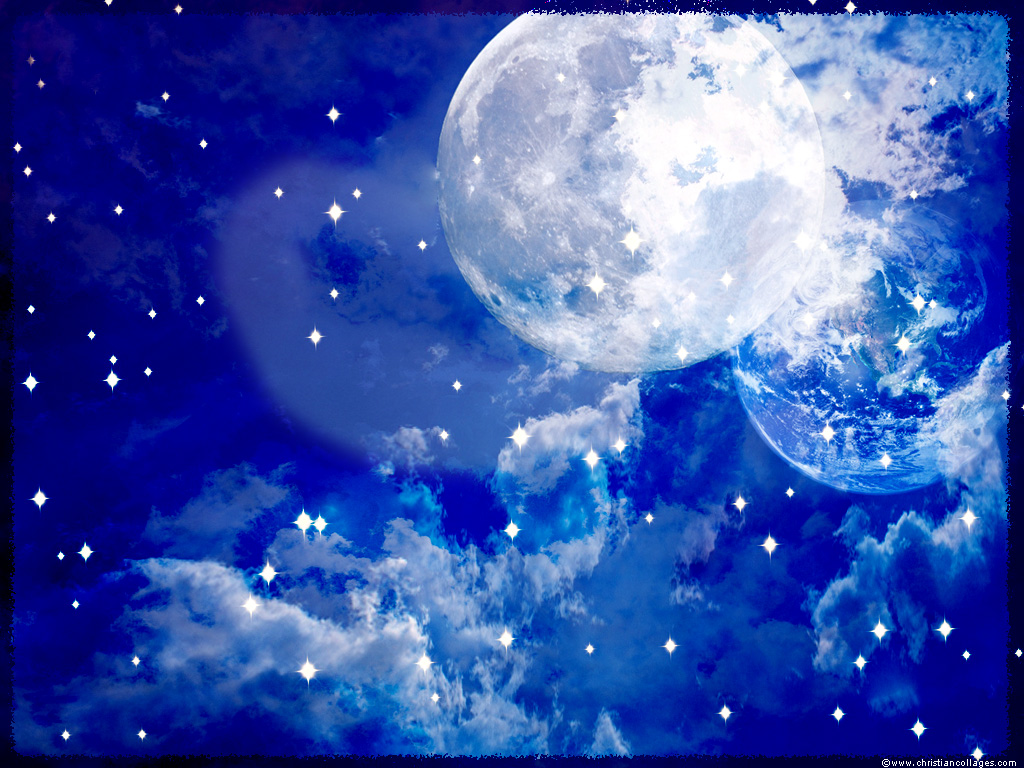 We are “Signed, Sealed and(about to be )Delivered!”
How are we doing?!